章末复习课
<<<
第1章
知识网络
内容索引
一、幂函数
二、指数函数、对数函数的图象及其应用
三、指数函数、对数函数的性质及其应用
一
幂函数
幂函数的图象及应用是考查重点,主要应用有两方面:一是识图或用图,二是单调性的应用,渗透直观想象与逻辑推理的核心素养.
例 1
1
由图象可知,m2-2m-3为负偶数,
且m∈Z,所以m=1.
反
思
感
悟
幂函数y=xα的图象与性质由于α的值不同而比较复杂,一般从两个方面考查
(1)α的正负:当α>0时,图象过原点和(1,1),在第一象限的图象上升;当α<0时,图象不过原点,在第一象限的图象下降,反之也成立.
反
思
感
悟
(2)比较大小的基本题型,关键在于构造适当的函数,若指数相同而底数不同,则考虑幂函数;若指数不同底数相同,则考虑指数函数;若底数不同,指数也不同,则需引入中间量.可以利用幂函数与指数函数的单调性,也可以借助幂函数与指数函数的图象进行判断.
跟踪训练 1
3
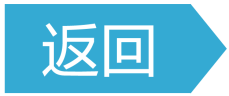 二
指数函数、对数函数的图象及其应用
1.指数函数、对数函数的图象及应用有两个方面:一是已知函数解析式求作函数图象,即“知式求图”;二是判断方程的根的个数时,通常不具体解方程,而是转化为判断指数函数、对数函数等图象的交点个数问题.
2.掌握指数函数、对数函数图象的作法以及简单的图象平移翻折变换,提升直观想象和逻辑推理素养.
例 2
√
√
方程f(x)-k=0有3个根,即函数f(x)的图象与直线y=k有3个不同的交点.作出函数f(x)的图象,如图所示.根据图象可得,当0<k≤1时,函数f(x)的图象与直线y=k有3个不同的交点,所以实数k的取值范围是(0,1].
反
思
感
悟
指数函数、对数函数图象既是直接考查的对象,又是数形结合求交点、最值、解不等式的工具,所以要能熟练画出这两类函数图象,并会进行平移、对称、翻折等变换.
(1)若函数f(x)=loga(x+b)(a>0且a≠1,b∈R)的大致图象如图,则函数g(x)=a-x-b的大致图象是
跟踪训练 2
√
由题意,根据函数f(x)=loga(x+b)的图象,可得0<a<1,
0<b<1,
则g(x)=a-x-b在R上单调递增,又g(0)=1-b∈(0,1),只有选项C符合.
√
作出f(x)的图象如图所示,要使关于x的方程m-f(x)=0有两个不同的实数根,即f(x)的图象与直线y=m有两个交点,所以0<m≤1.
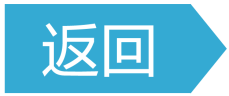 三
指数函数、对数函数的性质及其应用
1.以函数的性质为依托,结合运算考查函数的图象性质,以及利用性质进行大小比较、方程和不等式求解,解决与指数、对数函数有关的复合函数等问题.
2.掌握指数函数、对数函数的图象及性质,重点提升数学运算和逻辑推理素养.
例 3
√
②对任意的x∈(-∞,0),不等式f(2x+1)>log2(m-2x)恒成立,求实数m的取值范围.
反
思
感
悟
要熟练掌握指数函数、对数函数的图象和性质.方程、不等式的求解可利用单调性进行转化,大小比较问题可直接利用单调性和中间值解决;研究复合函数的奇偶性、单调性时勿忘定义域.
跟踪训练 3
√
(2)已知a>0,a≠1且loga3>loga2,若函数f(x)=logax在区间[a,3a]上的最大值与最小值之差为1.
①求a的值;
因为loga3>loga2,所以a>1,
所以f(x)=logax在[a,3a]上单调递增.又f(x)在[a,3a]上的最大值与最小值之差为1,
所以loga(3a)-logaa=1,
即loga3=1,所以a=3.
<<<
第1章